17
A DESTRUIÇÃO DA BABILÔNIA
Apocalipse 17 é uma extensão ou zoom de uma das pragas anteriores
neste caso da sexta, que lida com o julgamento contra Babilônia.
De quem se trata esta nova visão? Ap 17: 1-2, 15
1
"o julgamento contra a grande prostituta“.
Uma mulher simboliza uma igreja
a prostituta é mostrada antes deste julgamento
ela é mostrada sentada em muitas águas, isto é, antes que eles estejam secos na sexta taça.
O significado das águas é também revelado: "povos, multidões, nações e línguas".
Esta mulher / igreja não pode ser uma pequena igreja sem influência porque ela está sentada em muitas águas
sentar na Bíblia significa ter autoridade
Esta Foto de Autor Desconhecido está licenciado em CC BY-SA
Ela se prostitui com os reis da terra
Esta Foto de Autor Desconhecido está licenciado em CC BY-SA
ela é acusada de intoxicar cidadãos comuns
Esta Foto de Autor Desconhecido está licenciado em CC BY-NC
Como é descrita a grande prostituta? Ap.17: 3-4
2
A mulher sentada em um animal escarlate.
Esta besta é a besta de "sete cabeças e dez chifres" que subiu do mar.
é um grande contraste uma fera que está no mar por 1260 anos (Ap.13: 5), e agora em um deserto.
A mulher que esteve no deserto durante esses 1260 anos foi a mulher vestida de sol
O deserto é um lugar desolado, um lugar de exílio, também um lugar de morte.
Esta Foto de Autor Desconhecido está licenciado em CC BY-SA
o período em que João foi levado no espírito é o período após 1260 anos, isto é, o período de sua ferida mortal, o período que Daniel chama de "o tempo do fim"
Outra indicação disso é que a besta não tem mais as coroas em seus chifres
Esta Foto de Autor Desconhecido está licenciado em CC BY-SA
Como uma besta simboliza um reino e uma mulher uma igreja), Leva-nos a uma época em que seus dois poderes foram separados.
É a mulher que monta a besta, portanto, é ela que tem o domínio.
Que a mulher não perdeu seu poder é revelado por sua vida licenciosa e suas riquezas.
Esta mulher representa uma igreja mundial que tem imensos tesouros.
Quem é essa mulher, qual é o nome dela e onde ela está localizada? Ap 17: 5, 18, 9
3
Esta Foto de Autor Desconhecido está licenciado em CC BY-NC
nome desta é "Babilônia, a Grande”
No Apocalipse é símbolo de uma cidade que reina sobre os reis da terra. localizada em sete montanhas
Esta Foto de Autor Desconhecido está licenciado em CC BY-SA-NC
Esta Foto de Autor Desconhecido está licenciado em CC BY-SA-NC
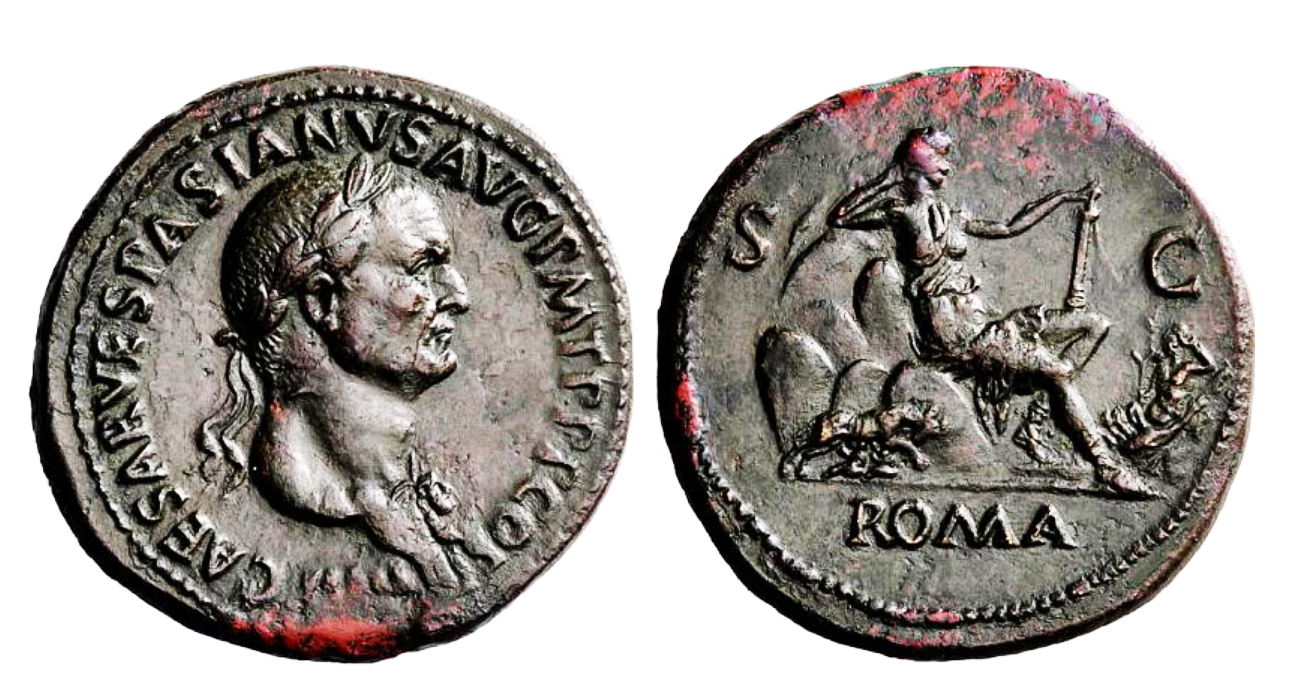 Essa mulher também é "mãe de prostitutas", o que significa que existem outras igrejas que compartilham seus erros.
Ela também é a mãe das "abominações da terra", e é por isso que, por trás de sua vestimenta régia e aparência religiosa, esse poder é corrupto e imoral.
Que currículo a mulher tem que merece sua destruição final? Ap.17: 6-7
4
A mulher está embriagada com o sangue dos santos e testemunhas de Jesus.
João  a vê intoxicada, se está bêbada é porque bebeu muito sangue.
Quem é a besta, quem foi no passado e quem será no futuro próximo? Ap.17: 8
5
é a besta que prevaleceu durante os 1260 anos.
No entanto, acrescenta-se que a besta “está para subir do abismo“.
Levantar-se do abismo significa ressuscitar.
Esta besta parodia a Cristo
“mas essa ferida mortal foi curada; e toda a terra se maravilhou, seguindo a besta;. . . e adorá-la-ão todos os que habitam sobre a terra, aqueles cujos nomes não foram escritos no Livro da Vida do Cordeiro que foi morto desde a fundação do mundo”.
Ap.13:3, 8
Esta ferida começou a sarar nos anos 1990, quando o papado e os Estados Unidos, aliados, derrubaram os regimes ateus da Europa Oriental.
Mas ainda não se curou completamente.
Aqueles que se maravilham quando estão totalmente curados são os mesmos que aceitam sua marca, portanto, eles não estarão no livro da vida.
O que representam as sete cabeças da besta? Ap.17: 9-11
6
Além de simbolizar sete montanhas, as sete cabeças também simbolizam sete reis.
"reis" nos livros apocalípticos é usada como sinônimo de "reinos"
Estes sete reis ou reinos não são contemporâneos, desde que cinco caíram, um é, e o sétimo ainda não chegou.
Esta besta herdou suas características das quatro bestas de Dn.7.
Mas é identificada com o chifre pequeno.
Babilônia, caída em 539 a.E.C; 
Medo-Pérsia, caída em 331 a.E.C ; 
Greco-Macedônia, caída em 168 a.E.C 
Roma imperial, caída em 476; 
Roma papal, caída em 1798.
A sexta cabeça "é" na visão atual, de 1798 até ser substituída pela sétima.
Esta Foto de Autor Desconhecido está licenciado em CC BY-SA-NC
a cabeça que "é" tem que ser antagônica ao papado.
Esta Foto de Autor Desconhecido está licenciado em CC BY-SA-NC
Esta Foto de Autor Desconhecido está licenciado em CC BY-SA-NC
Portanto, a sexta cabeça é a França ateísta e as nações que seguiram sua ideologia.
Esta Foto de Autor Desconhecido está licenciado em CC BY-SA
A sétima cabeça "ainda não chegou", esta cabeça é a besta da terra. Os Estados Unidos.
Esta Foto de Autor Desconhecido está licenciado em CC BY-SA
Esta é a nação mais jovem dos mencionados, e só no presente se pode dizer que é uma cabeça imperial, que pode influenciar as nações da terra
Esta Foto de Autor Desconhecido está licenciado em CC BY-NC
a besta não é uma oitava cabeça, mas um oitavo reino. Ela agirá em conjunto com a sétima
Esta Foto de Autor Desconhecido está licenciado em CC BY-SA
O Estados Unidos que ajudará a besta do mar a ser curada de sua ferida mortal
Esta Foto de Autor Desconhecido está licenciado em CC BY-SA-NC
Esta Nova Ordem Mundial que formará esses dois poderes será breve, pois será interrompida pelo reino eterno de Cristo
a oitava é o símbolo de um novo começo do reino de Deus.
A besta anticristo, manifestando-se como o oitavo, tentará imitar a segunda vinda de Cristo em seu reino
O que representam os 10 chifres da besta? Ap. 17:12-14
7
Esta Foto de Autor Desconhecido está licenciado em CC BY-SA
Os dez chifres simbolizam dez reinos, não sucessivos ou com poder mundial como cabeças, mas contemporâneos.
Esta Foto de Autor Desconhecido está licenciado em CC BY-SA
Os dez chifres em Dn. 7
 são as tribos germânicas das quais as nações europeias derivaram.
Esses dez reinos são todos os reis da terra no tempo do fim.
Quando esses reinos recuperarem seu poder, eles lutarão contra o Cordeiro e contra os 144.000
Esta Foto de Autor Desconhecido está licenciado em CC BY-SA
Como a Babilônia será finalmente destruída e por quem? Ap.17: 16-17
8
Finalmente, os dez chifres e a besta se revoltarão contra a prostituta
Portanto, os inimigos que Cristo enfrentará em sua segunda vinda serão a besta e o falso profeta, com o apoio dos reis da terra.
Esta besta e o falso profeta são a coalizão da sétima cabeça mais a besta ressuscitada como o oitavo rei
Cristo virá quando as duas potências mundiais forem a besta e seu falso profeta.
estamos no tempo de transição entre a sexta cabeça e a sétima, que durará “pouco tempo”
Você quer se preparar para estar com Cristo por toda a eternidade?